Institutions in emerging markets
Svetlana Ledyaeva
Aalto University School of Business
Institution-based view of global business (from Prof. Mike Peng public lecture)
What are institutions?
Institutions – a range of specialized intermediaries which provide the needed information and contract enforcement needed to document transactions. 

Institutions  the ease with which buyers and sellers can come together to do business.
Transaction costs and institutions
Transaction costs: costs of collecting information, bargaining, communicating, decision making, and enforcing contracts between individuals, firms and the state.

The quality of institutions  partly explains transaction costs.  

Bad institutions  High transaction costs  inefficient economy, higher cost of capital, less labor mobility, increased cost of trading. 

Transaction costs have been analyzed by several Nobel prize winners: Ronald Coase, Douglass North, George Akerlof, and Oliver Williamson.
Product, capital and labor market institutions
Government institutions – government policies, legislation, agencies, etc.
Examples of institutions-related questions to ask before investing into emerging market
Product market:

Do large retail chains exist in the country?

Do consumers use credit cards, or does cash dominate transactions?

Is there a deep network of suppliers?
Examples of institutions-related questions to ask before investing into emerging market
Labor markets:

How are the rights of workers protected?

Does a deep pool of local management talent exist?

Does the local culture accept foreign managers?
Examples of institutions-related questions to ask before investing into emerging market
Capital markets:

How effective are the country`s banks in collecting savings and channeling them into investment?

Is there a market for corporate debt?

How reliable are sources of information on company performance?
The importanse of Institutions in Emerging Markets for investment decisions
What is emerging in EMs is not only their economic potential or liberalizing investment environments but also the institutional infrastructure.

Dismantling government intervention and reducing barriers to international trade and investment can spark market development, but they do not immediately produce well-functioning markets. 

Absent/unreliable sources of market information, an uncertain regulatory environment, inefficient judicial system –  main sources of market failure.
Institutions
Institutions: Country comparison example (Khana and Palepu 1997, HBR)
Institutional voids in Emerging Markets
Institutional voids are the lack or underdevelopment of certain institutions.

EMs are hardly uniform in the nature and extent of their institutional voids.

The development of business strategy in any economy is driven by three primary markets – product, labor and capital – and institutional voids can be found in any, or all, of these markets in EMs.

Spotting institutional voids is a key first step in managing or investing in EM

However! Institutional voids are not only roadblocks. They can create opportunities for enterpreneurial foreign and domestic companies to build business based on filling these voids.
Main sources of market failures due to institutional voids (Rottig 2016, IJoEM- Interntional Journal of Emerging Markets)
Lack of reliable and adequate information for consumers, employers in labor markets and investors to assess the quality of goods, services and investments. 

Misguided regulations by local governments that favor political goals over economic efficiency (such as employment-protection laws to bolster social stability at the cost of labor market flexibility). 

Inefficient judicial systems that are incapable of enforcing contracts in a reliable and predictable way.

The absence of intermediary institutions that facilitate economic transactions, such as functioning financial markets, audit committees and certification agencies, as well as aggregators and distributors (which make it considerably more costly to acquire necessary inputs such as financial resources, management talent, technology, etc.).
Firm Strategies for Addressing Institutional Voids
(a) adapting business model to local conditions by internalizing functions that would otherwise have been accomplished by external intermediaries, 
  Business group`s internal market, firm diversification. 

(b) shaping or altering these conditions: e.g. geographical clustering, in which favorable institutional conditions are created at the microcosmic level.

(c) nonmarket strategies: the exercise of political influence to change the form and content of regulations, coupling of interests between the state and firms, formation of partnerships to create and legitimize new standards in emerging markets. 

(d) greater reliance on interpersonal trust and networks serve as strategies to reduce risks of opportunism when formal institutions are underdeveloped.
Informal institutions
Nonmarket exchanges
=Informal interactions among groups that shape the rules of the game. 

norms, traditions, beliefs and also politics, both as actions and outcomes of informal institutions. 

For example, foreign and local firms may informally influence the government to obtain preferential treatment and deter competition, through bribing and other forms of corruption.
Informal institutions in EM
Informal institutions have developed in many emerging markets to serve intermediary roles.

Seldom are informal market intermediaries truly open to all market participants. 

 do not constitute a substitute to formal institutions that are taken for granted in developed countries.

Informal forces include values and norms that affect the behavior of stakeholders such as employees, managers, and consumers in a specific country (North, 1990). Closely embedded in those informal forces is the national culture (Hofstede, 2001).
Examples of informal institutions
Firms can substitute for missing institutions through such means as reliance on a trusted network to mitigate risks: ethnic trading network. 

Develop close business–state relationships to facilitate access to otherwise scarce resources.

Relationships with NGOs (non-governmental organization) and other such organizations.
Video: Formal versus informal institutions
Importance of networks/business groups in emerging economies
Small amount of formal institutions in emerging markets 
Increasing importance of networks/business groups.

Networks become a valued tool to overcome the lack of other institutional structures.

In EM where there is an environment with few enforceable accounting standards or legal recourses, if something is not as promised:
 
 individuals rely on the interconnection of individuals in networks and alliances to negotiate contracts. 

Information dispersion is very inefficient and corruption is likely to be more prevalent, 
 network connections can be more valuable to overcome such settings.
Business groups in emerging economies (Khanna and Rivkin 2001)
A business group is a set of firms which, though legally independent, are bound together by many of formal and informal ties and are accustomed to taking coordinated action. 

Khanna and Rivkin (1999) find that equity cross-holdings, common individual owners, director interlocks, and family ties distinguish the within-group elements from the non-group.

Example of business group in developed countries: Japanese keiretsu
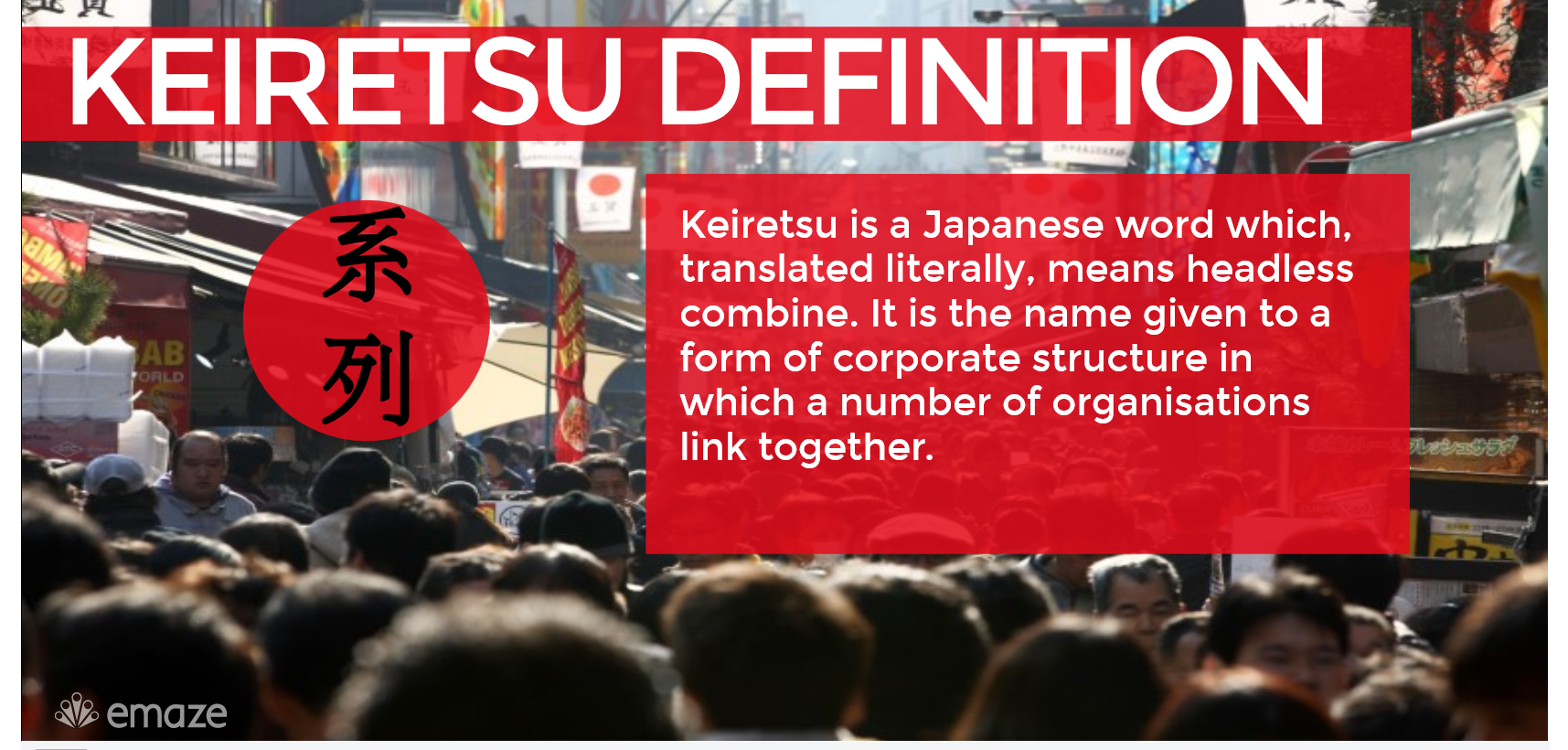 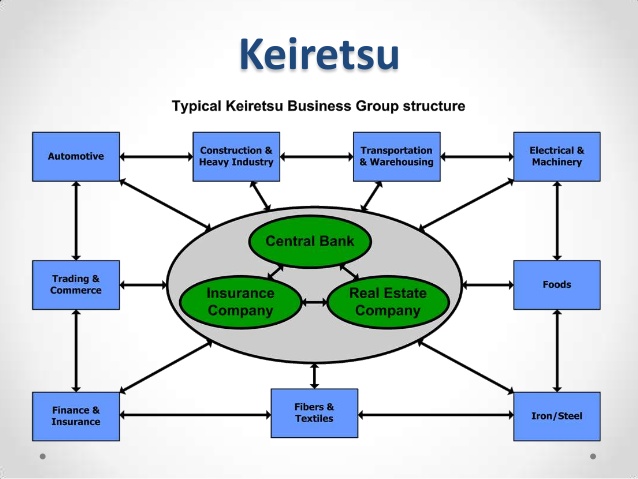 What do groups do?
Members of particular groups present a unified front to outside constituencies/partners.

Members may share a brand name, raise capital jointly, lobby bureaucrats and politicians together, recruit managers as a group, and pool resources to invest in new ventures.

Firms within a group may also exchange resources ‘internally.’

Capital may flow to members in distress or to members whose opportunities outweigh their ability to generate capital themselves. 

Skilled managers may be trained jointly and transferred to where they are needed. 

Information may be exchanged at formal group meetings, in informal clubs, or at family gatherings. 

Members may buy and sell goods amongst themselves.
Why do it within the group?
Example with capital funding:

Those who provide capital may hesitate to fund firms in emerging economies because financial disclosure requirements are minimal in such settings and the rights of minority shareholders and creditors are often protected poorly. 

A group can overcome such obstacles both by transferring capital within the group and by ‘underwriting’ security issues with the entire group’s reputation.
South Korean chaebol: Example of business group in EMs
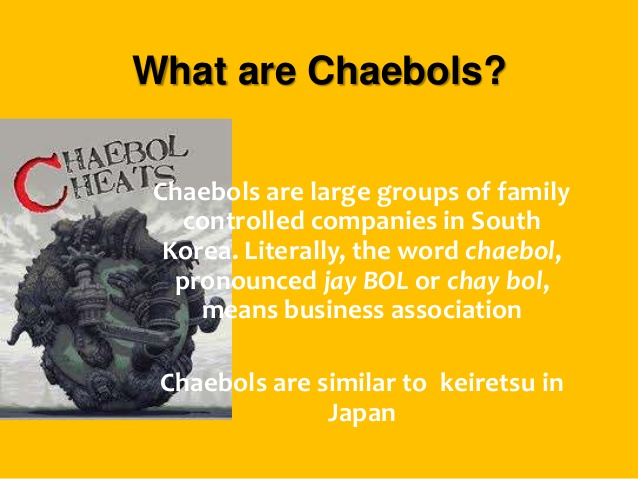 Grupo Carso of Mexico
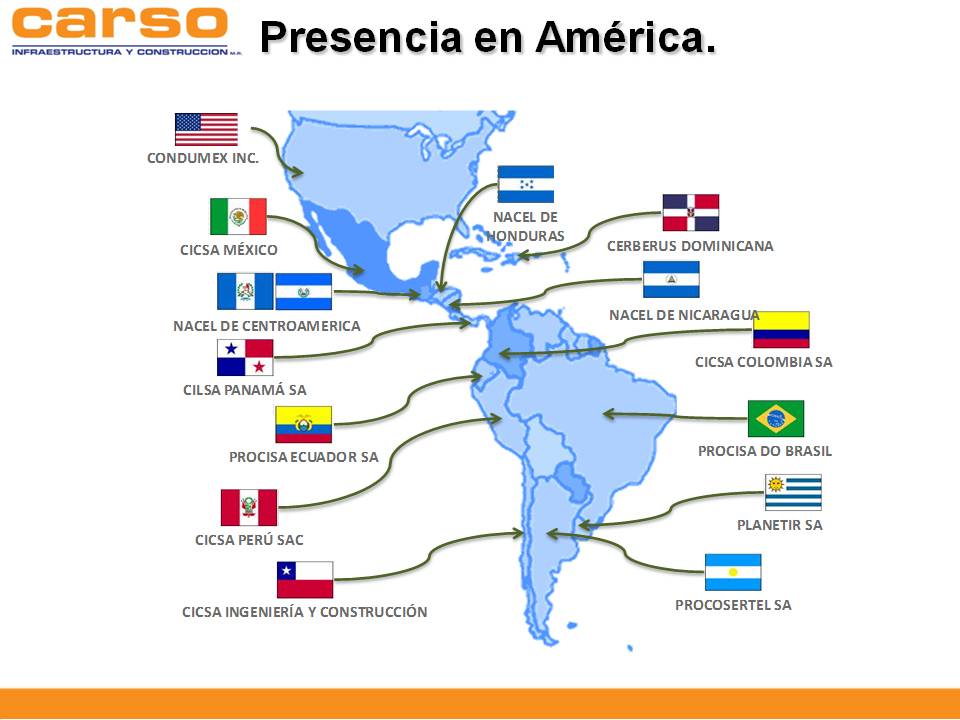 Tata group in India
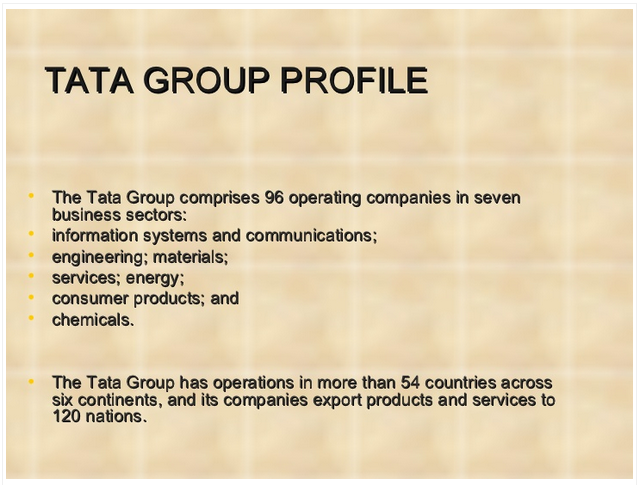 Video: TATA group
Venture capital(Alhstrom and Bruton 2006)
High-growth potential businesses typically rely on financing from sources other than traditional lenders such as banks during their early growth phases. 

 In the more developed economies venture capitalists have filled this gap by providing capital to early stage ventures with good growth potential.

Venture capitalists count on a stable institutional regime with a predictable rule of law and enforcement regime to facilitate and safeguard their investments (Cardis, Kirschner, Richelson, Kirschner, & Richelson, 2001). 

In addition to legal stability, venture capitalists look for environments with efficient markets for corporate control and capital, which readily allow exit from ventures as well as systems with minimal corruption (Wright & Robbie, 1998). 

This institutional stability and predictability reduces uncertainty and risk, and enhances the likelihood of success in new ventures.
Venture capital in emerging markets (Alhstrom and Bruton 2006)
Institutional stability is largely unknown in most emerging economies  unpredictability, volatility, and uncodified institutional environments.

Startup firms in emerging economies have the added risk of being domiciled in environments that are unpredictable and volatile, where property rights are uncertain, and markets for goods and capital are in emerging stage.

How do venture capitalists make and manage investments under such unsettled conditions with little protection of private property?
Venture capital in emerging markets (Alhstrom and Bruton 2006)
Network connections among entrepreneurs, venture capitalists, and enterprises may play a greater role in helping venture capitalists navigate the challenging environment in emerging economies: 

substituting for weaker formal institutions such as the market for corporate control and the rule of law.

offering some protection from government interference. 

Business groups/networks have been known to direct money from existing affiliates towards new ventures (Khanna and Palepu, 2000a). Such actions may be especially valuable where the institutions needed to create a vibrant venture capital sector are missing.
Institutional pressures by local governments (Rottig 2016, IJOEM)
Governments in emerging markets typically have a much stronger social orientation (Aturupane et al., 1994; Sen, 1999) and exercise greater influence and control over companies than governments in developed countries (Boubaker and Nguyen, 2014).

MNCs in EMs  legitimacy pressures for social performance and an active involvement in their local communities;  
    +  formal requirement to grant local governments a stake in the local operations of foreign MNCs or the requirement to partner with local, state-owned companies.

Governments in EMs impose various institutional pressures on MNCs that constitute considerable costs of doing business in these markets.
Liability of foreigness
Differences in formal and informal institutions



Discrimination against foreign firms
Liability of foreigness
LOF: firms face social and economic costs when they operate in foreign markets.

Some costs - becoming familiar with the language and economic systems of the host country - can be overcome over time.

Costs such as unfamiliarity and relational and discriminatory hazards persist longer and often put foreign firms in a disadvantageous position as compared to domestic firms (Eden & Miller, 2004). 

LOF is mostly determined by characteristics of host locations.
Liability of foreigness
However! LOF itself could vary for different firms at the same location (Gaur et al. 2011).

Environmentally derived LOF

The home and the host country governments, institutions and cultures and the nature and structure of industry in the home and the host countries affect the intensity and magnitude of LOF that firms face (Nachum, 2003; Zaheer, 1995).

Firm-based LOF

Derives from firm-specific characteristics including ownership structure, firm-specific resources, learning and network-based linkages such as affiliation to a business group (Johanson & Vahlne, 2009; Petersen & Pedersen, 2002).
Environmentally derived LOF
Institutional environment
The absolute level of institutional development in a host country affects the LOF faced by internationalizing firms. 

Firms coming from well-developed institutional environments may face less LOF as compared to firms coming from less-developed institutional environments.
	
The differences in institutional development between the home and the host countries also affect the LOF that firms face.
The directionality of international investment also affects the LOF. Firms moving from a DM to an EM are likely to face less LOF as compared to firms moving from an EM to a DM, even though the absolute level of institutional distance will be the same in both the cases. DM firms have stronger brands and more visibility in EMs (Dawar & Frost, 1999), which reduces the uncertainty that DM firms face in EMs (Hoskisson, Eden, Lau, & Wright, 2000).
Figure shows different directions in which firms can move between EMs and DMs and conceptualisation of how LOF varies based on directionality of foreign investment (Gaur et al. 2011)
Environmentally derived LOF
The nature and characteristics of the industry will also have an impact on the LOF that firms will face while expanding internationally.

More competitive industries – harder to overcome LOF  higher LOF 

In knowledge intensive industries LOF is higher than in labor intensive industries. 

Firms operating in global industries where the nature of products demanded and organisational processes used are relatively standard are likely to face lower LOF than those operating in local industries where adapting products and processes is key to successful operations.
Firm-based LOF
The resource gap between the internationalizing firms and the local firms will affect the LOF – firms with resource strengths relative to their competitors in the host country will experience diminished LOF as compared to firm with resource weaknesses.

The resource gap in assets that are more difficult to be acquired from markets will result in greater LOF than resource gap in assets that are less difficult to be acquired from markets. Tangible versus intangible assets.
Firm-based LOF
An internationalizing firm that adopts a network form of organization structure will experience less LOF as compared to other firms.

Network form of organization - Japanese Keiretsu network - is a set of companies with interlocking business relationships and shareholdings. It is a type of informal business group. Japanese firms rely on each other to help overcome the LOF challenges in foreign markets arising due to high institutional distance.

EM firms with state ownership that internationalize to DMs will experience more LOF as compared to EM firms without state ownership.

However! EM firms with state ownership that internationalize to less-developed markets (EMs) will experience less LOF as compared to EM firms without state ownership.
New typology of emerging economies
Vertical axis: the development of market-supporting political, legal, and economic institutions – which, for compositional and graphical simplicity, are labeled as ‘institutional development’ – (Peng, 2003). 

Horizontal axis: the development of infrastructure and factor markets – which we label as ‘infrastructure and factor market development’ – is also crucial (Porter, 1990; Wan, 2005; Wan and Hoskisson, 2003).
New typology of emerging economies (Hoskisson et al. 2013; Journal of Management Studies)
New typology of emerging economies
Emerging Markets types
Q1 – Traditional EM: both the lack of institutional development and the lack of infrastructure and factor market development. Example: Venezuela.

Q2 – Mid-range EM (type 1): Low Institutional Development and High Infrastructure and Factor Development. – can be many Post-Soviet economies.

Q3 – Mid-range EM (type 2): High Institutional Development and Low Infrastructure and Factor Development. Example: Botswana. 

Q4 – newly developed economies (type 3): High Institutional Development and High Infrastructure and Factor Development. Example: South Korea.
Graph discussion
The mid-range area seems to be mostly populated by a number of former Soviet republics (e.g. Russia, Ukraine) and several transition economies of CEE as well as some traditional developing countries.

The areas with two extreme cases (e.g. high institutions/low factor markets and low institutions/high factor markets) are very sparsely populated. 

Most of the mid-range economies seem to be located within the area of medium level of development of both institutions and factor markets. 

This highlights that the chosen dimensions may be interdependent. 

Indeed, economists argue that to have developed factor markets requires an adequate level of institutional support, and vice versa.
The importance of market-institution Ambidexterity when operating in EMs (from public lecture of prof. Mike Peng)
-Ambidexterity = the ability to use both hands equally well. 

-Market capabilities are obviously important.

-But institutional capabilities are no less important. 

-Market-Institutional Ambidexterity – the winning combination in Emerging Market?
Where to get information on institutions in emerging markets?
World Bank Governance Indicators: control of corruption, government effectiveness, political stability, rule of law, regulatory quality, voice and accountability. 
 http://info.worldbank.org/governance/wgi/#home

CESIfo Database for Institutional Comparisons in Europe (contains also information on many emerging markets and not only European). 
 http://www.cesifo-group.de/ifoHome/facts/DICE.html

CEPII Institutional profiles registration
 http://www.cepii.fr/institutions/EN/login.asp